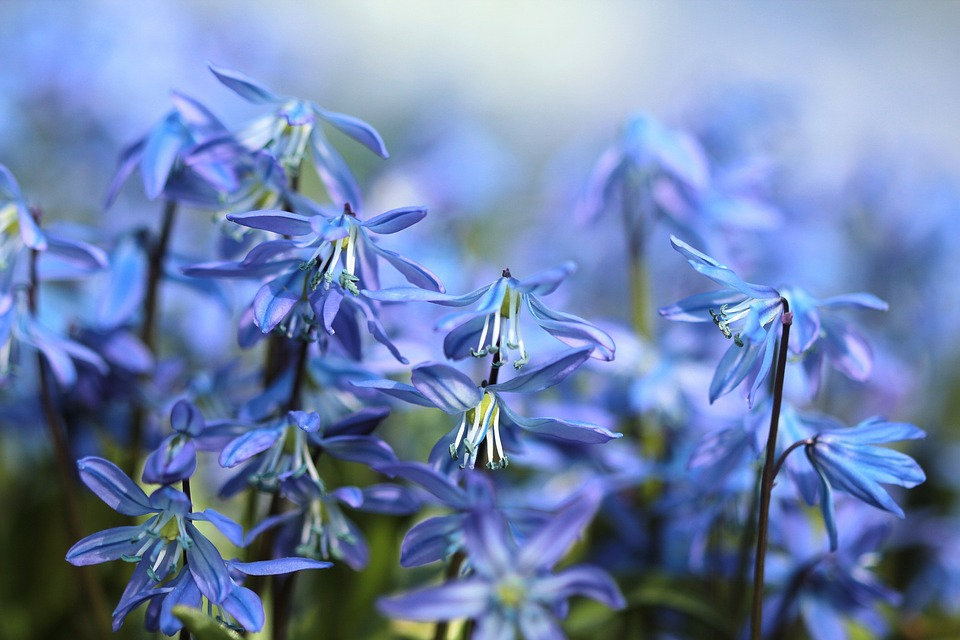 Manual 2
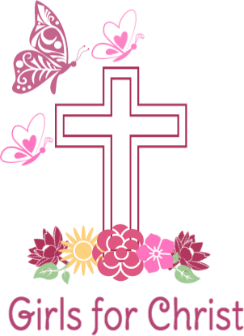 Lányok Krisztusért klub
Women’s Ministries Department 
Trans-European Division of Seventh-day Adventists
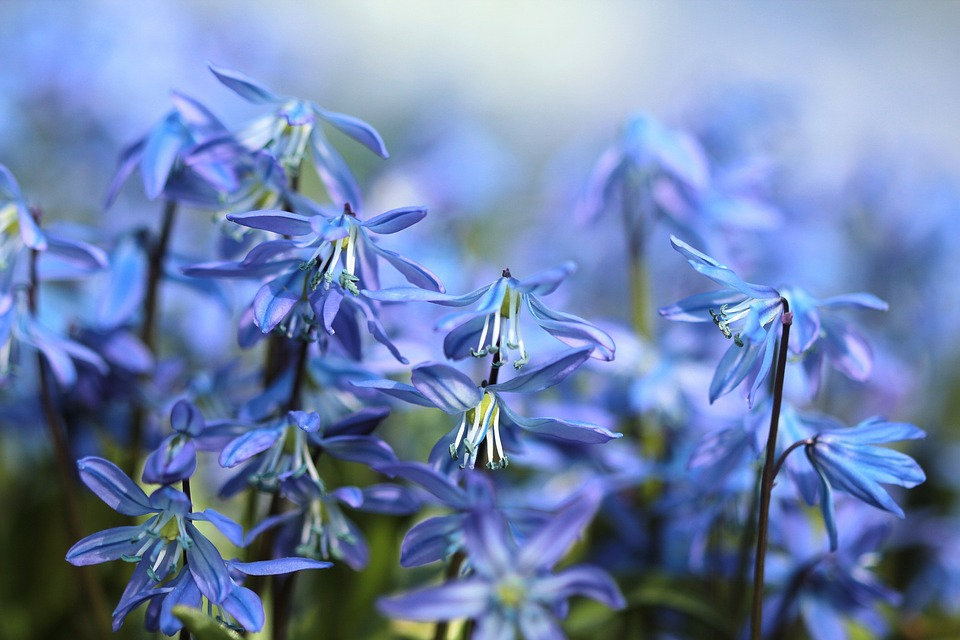 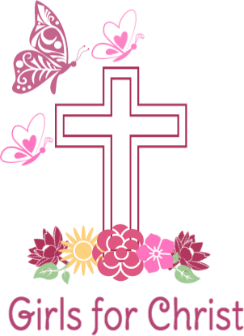 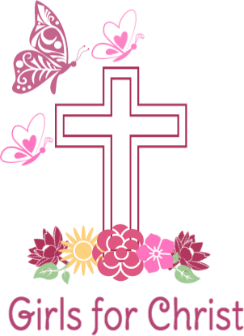 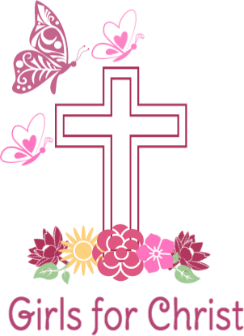 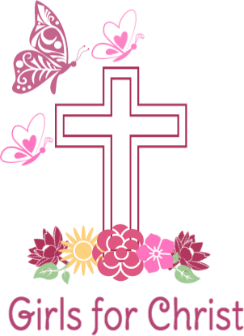 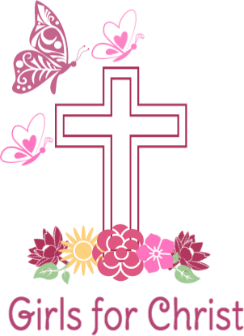 Lányok Krisztusért klub
Lányok Krisztusért klub
Lányok Krisztusért klub
Lányok Krisztusért klub
Lányok krisztusért klub
TED
TED
TED
TED
TED